Opening slide
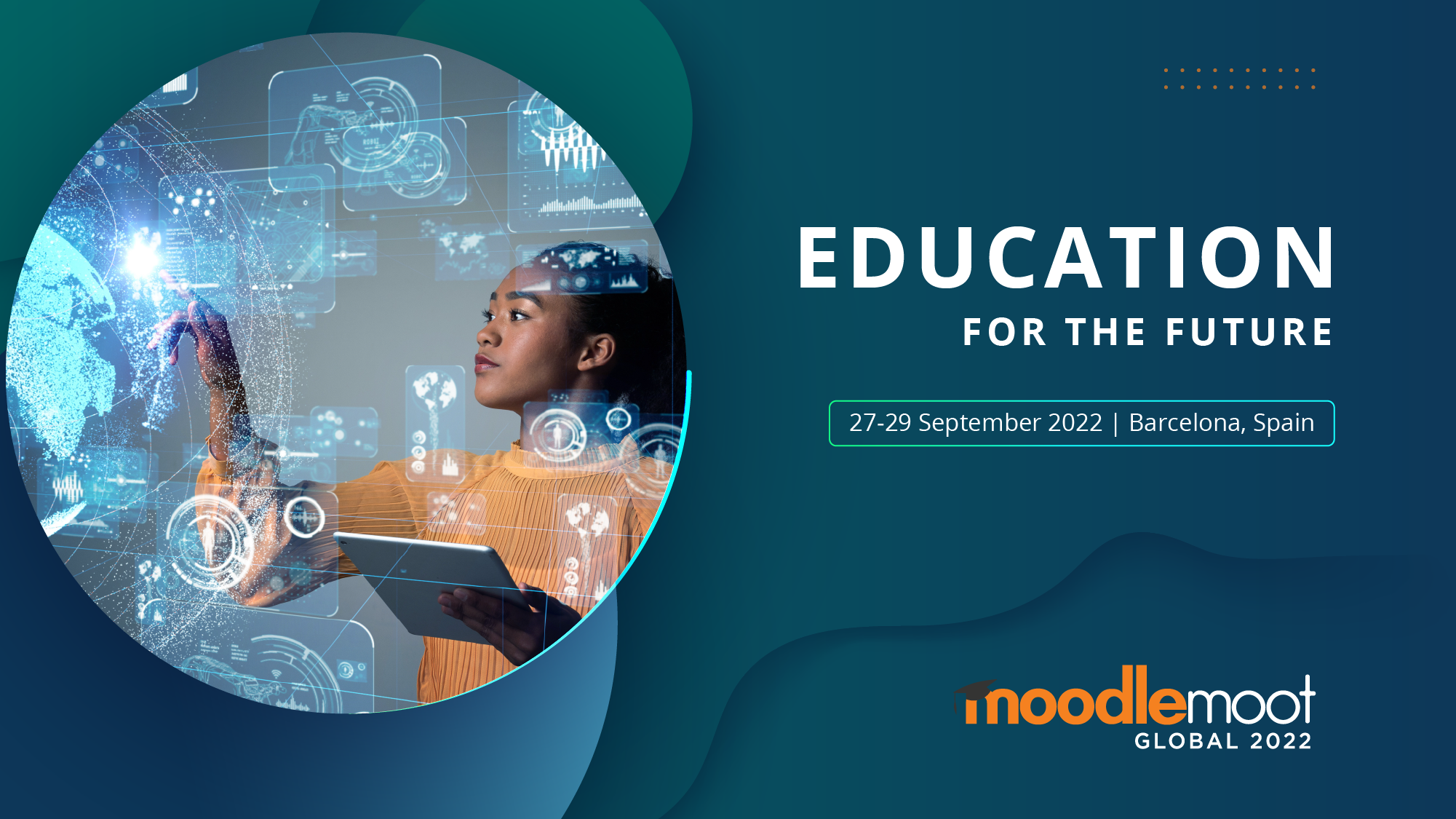 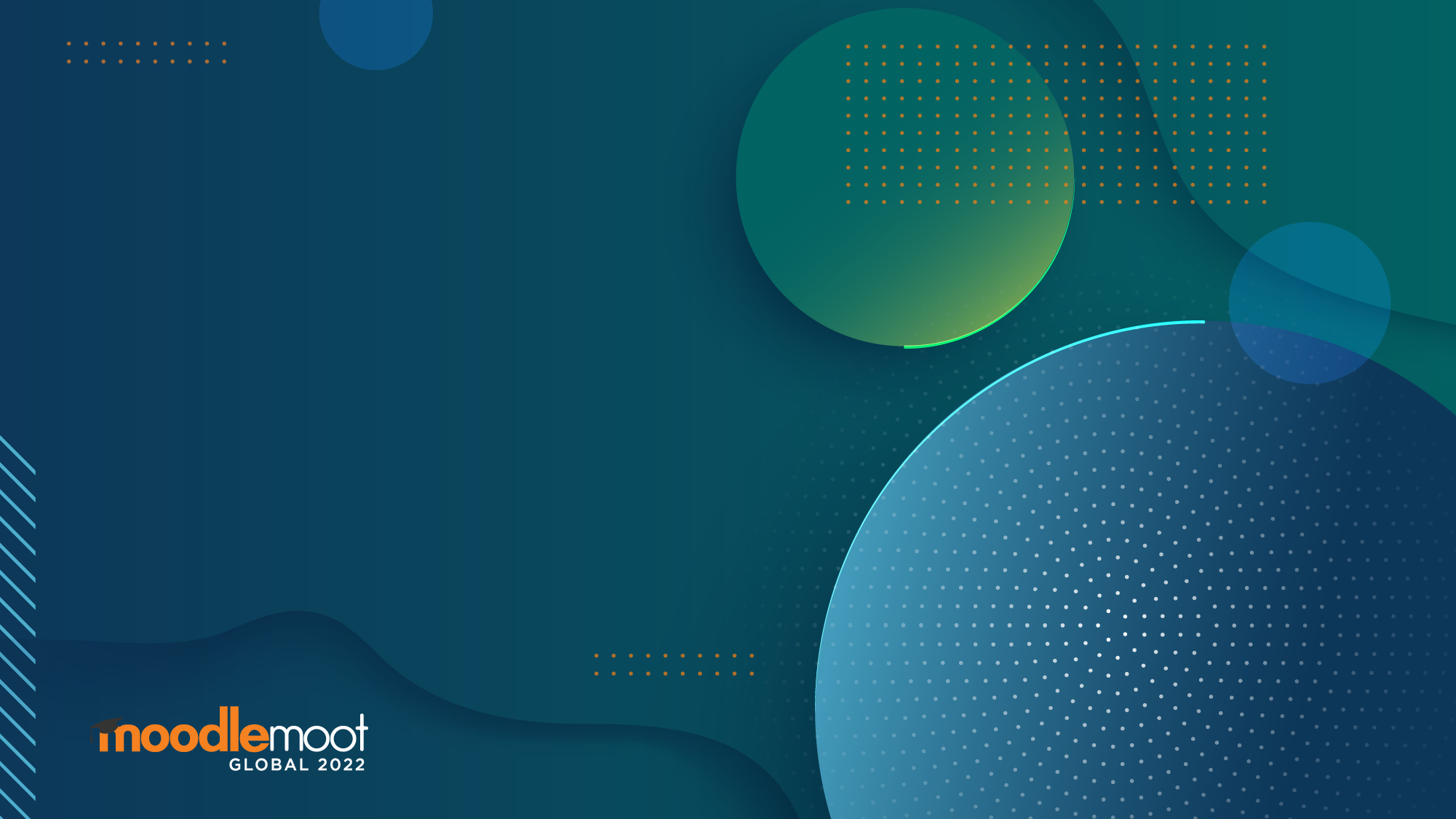 Title goes
here
Presented by xxxxxxx,
position title goes here
Headline here
Hent, si diciend  esequi que  vendisIs essincte cus, consequi con  providem qui oditi
tem harum qui tem.  Nam ut omnimus  andiciam qui arum,  odit re rest, eaqui  doluptatem eiur
Image goes here
Headline here
Hent, si diciend esequi que vendisIs essincte  cus, consequi con providem qui oditi

tem harum qui tem. Nam ut omnimus  andiciam qui arum, odit re rest, eaqui  doluptatem eiur
Image goes here
Hent, si diciend esequi que vendisIs essincte cus, consequi con providem qui oditi
Headline here
Text here also
Text here also
Text here also
Text here also
Text here also
Text here also
Image goes here
[Speaker Notes: Headline, image and dot points slide]
Headline here
Hent, si diciend  esequi que  vendisIs essincte  cus, consequi con  

Hent, si diciend  esequi que  vendisIs essincte  cus, consequi con  

Hent, si diciend  esequi que  vendisIs essincte  cus, consequi con  

Hent, si diciend  esequi que  vendisIs essincte  cus, consequi con
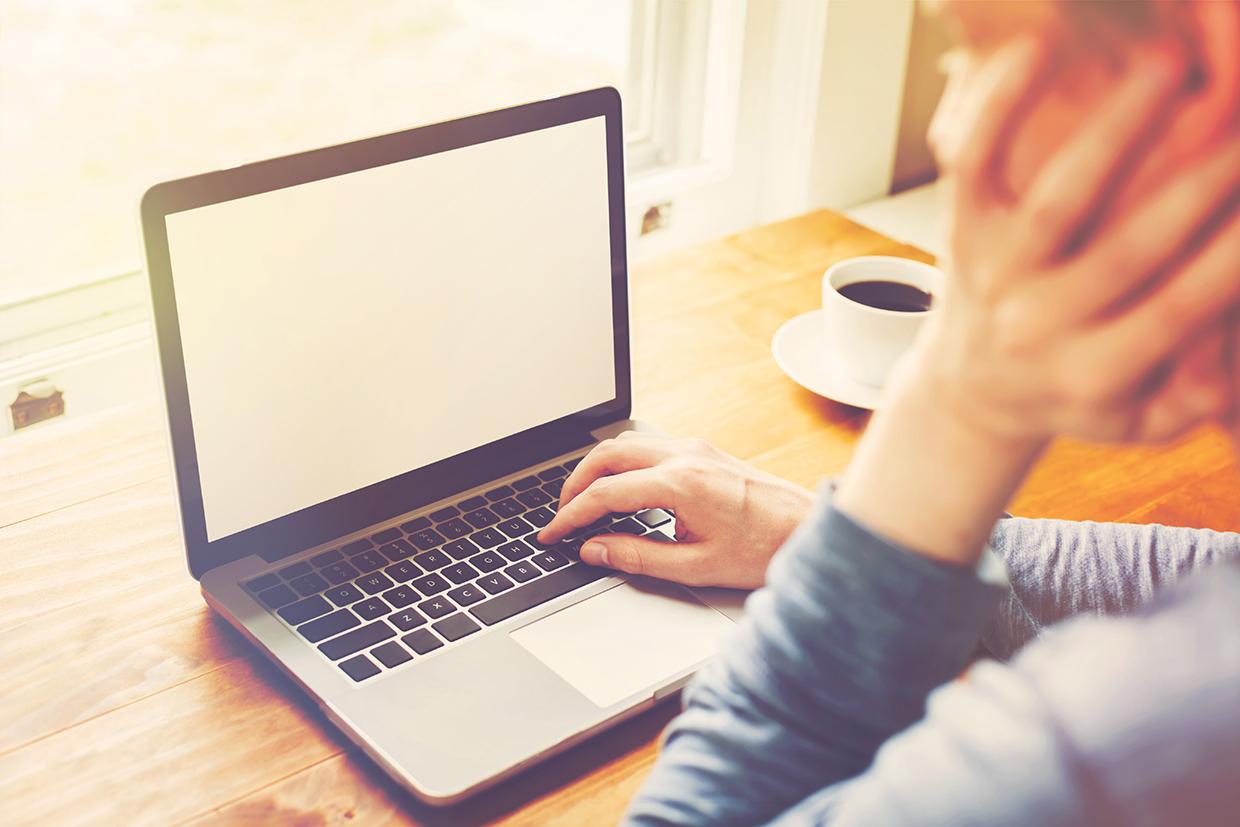 Headline here
[Speaker Notes: Full image with or without a headline]
Closing slide
Jonathan Smith
E: info@emailaddress.com
W: website.com